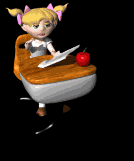 FINAL EXAM:Jeopardy
In word, what tool can let you find
A word the same as “hot”?
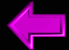 [Speaker Notes: Computer thesaurus]
What application lets you check a sentence for correct verb tense?
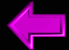 [Speaker Notes: Grammar Check]
Once you find a source when researching 
what information do you need?
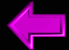 [Speaker Notes: Proper references & citations]
Category 1 40 pts
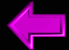 Category 1 50 pts
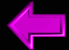 If wanting to keep in touch with a cousin in 
Texas, Fred could use technology to keep in 
touch. Name a way that Fred could 
use the computer to keep up to date with 
his cousin.
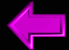 [Speaker Notes: E-mail]
What is the best way to research about
different jobs?
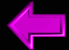 [Speaker Notes: Utilize Career Search Websites]
What is one way you could get me 
your work from home?
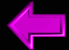 [Speaker Notes: E-mail Attachment]
Name a telecommunication tool that will
Allow you to create an online journal.
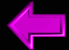 [Speaker Notes: Blogs]
Where can conversations take place in REAL TIME if working on a project?
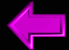 [Speaker Notes: Chat rooms]
What term describes 
the physical equipment of a computer
system, such as its screen, keyboard, 
storage devices?
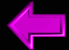 [Speaker Notes: Hardware]
What storage device can fit in your
USB port?
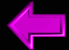 [Speaker Notes: Flash Drive]
Sharing your Social Security Number
Online could lead to…
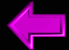 [Speaker Notes: Identity Theft]
Loading Lucy’s program without a 
License is an example of?
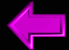 [Speaker Notes: Copyright Violation]
Name an advantage of using
Online resources over books?
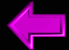 [Speaker Notes: More Current]
What software would be used to
Enhance projects with charts?
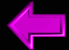 [Speaker Notes: Spreadsheet Software]
What application would you 
Use to make a personal budget?
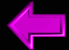 [Speaker Notes: Spreadsheet software]
Working with digital images the best 
Program to edit the image would be:
Video Editing Software
Photo Editing Software
Spreadsheet Software
Desktop Publishing Software
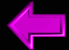 [Speaker Notes: Photo Editing Software]
What application would be best
For writing a newspaper?
Database
Desktop publishing
Spreadsheet
Telecomputing
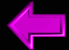 What tool would you use to cut out
One of the puddings and the snack
Pack logo?
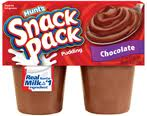 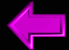 You’ve been assigned a project to collect and analyze data. What type of application would you
use to enter data, graph and create a chart?
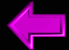 [Speaker Notes: spreadsheet]
If 50 ice-creams were sold,
Which cells would change?
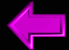 [Speaker Notes: A2 and D2]
What process is used to find
A collection of related records
In a database?
Clipboard
Field
Layout
Query
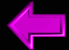 [Speaker Notes: Query]
You create a database to enter
Data collected from a survey:
Information for each person 
Is called:
Field
Record
Query
table
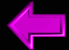 [Speaker Notes: Record]
Which best describes the location
In a spreadsheet where text and data are entered?
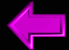 [Speaker Notes: Cell]